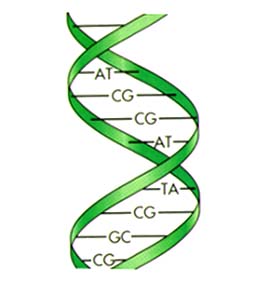 Mobile MolBio:Apps for Scientists24th February 2011Lunch w/a Librarian
Carrie L Iwema, PhD, MLS
Molecular Biology Information Specialist
Health Sciences Library System
University of Pittsburgh
iwema@pitt.edu 

http://www.hsls.pitt.edu/molbio
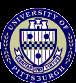 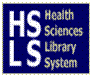 HSLS MolBio
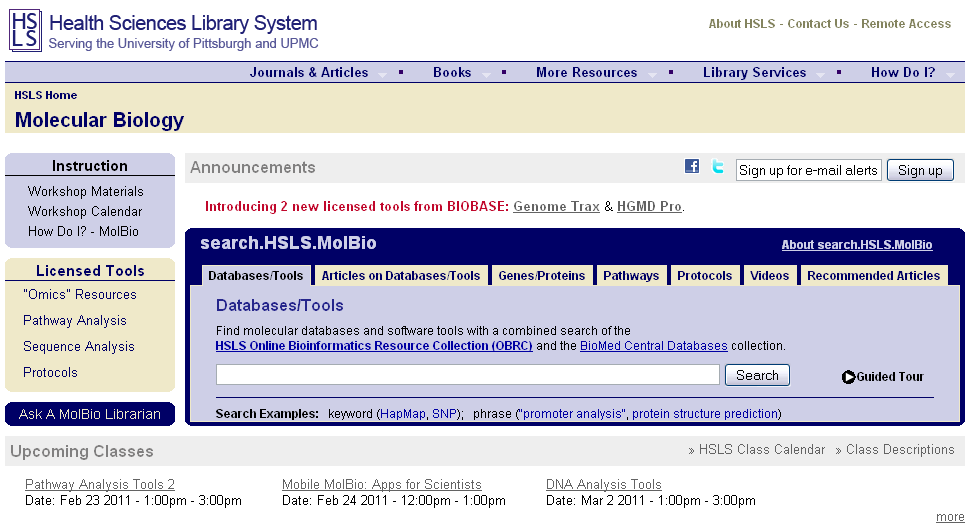 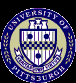 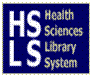 http://www.hsls.pitt.edu/molbio
iDevices
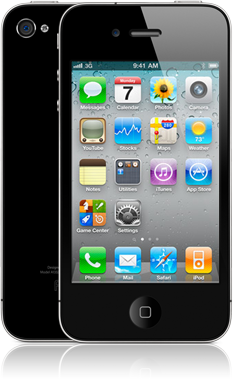 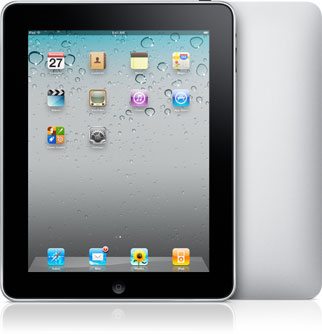 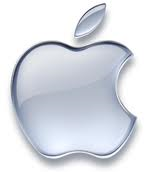 iPad
iPhone
iPod touch
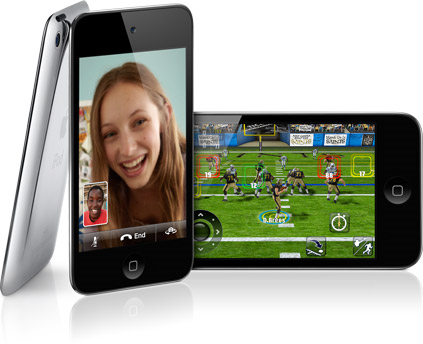 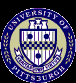 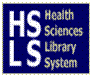 http://www.hsls.pitt.edu/molbio
“…there’s an app for that”
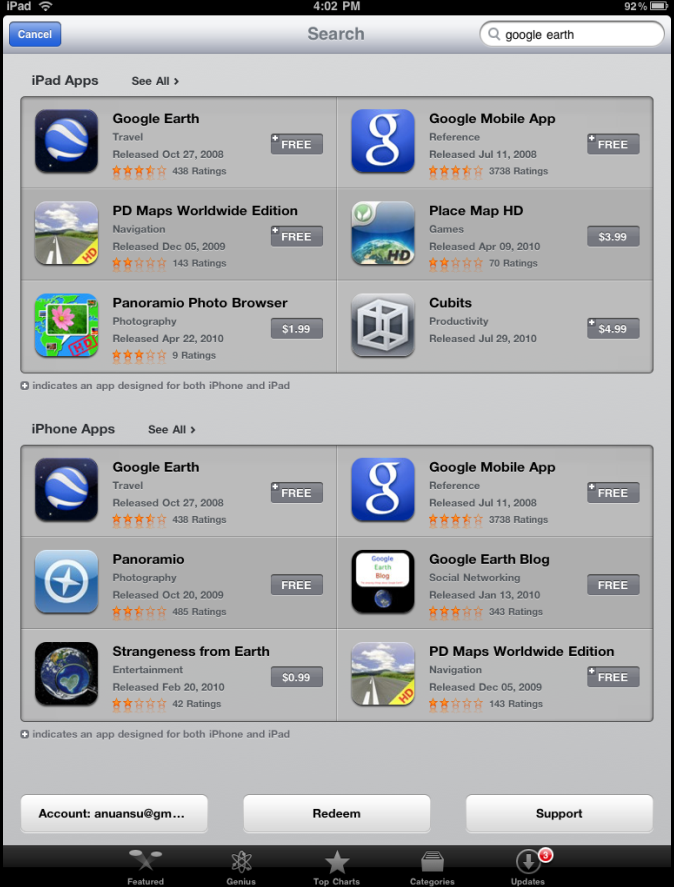 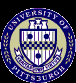 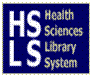 http://www.hsls.pitt.edu/molbio
Science Apps
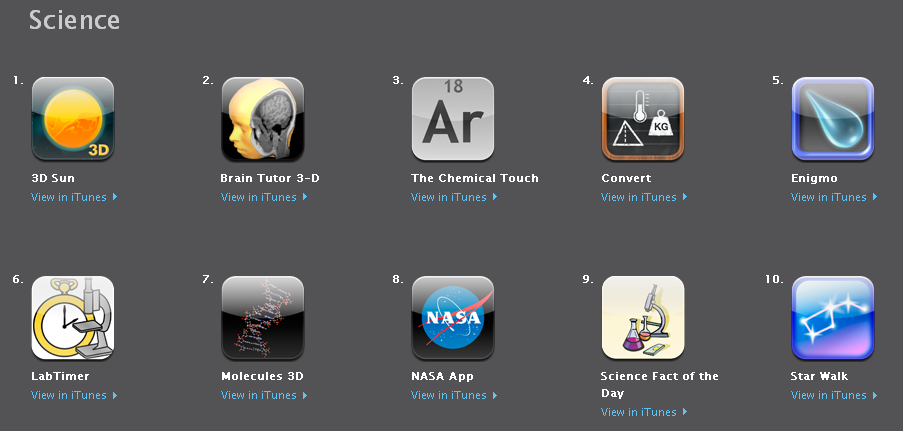 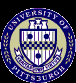 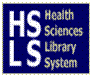 http://www.hsls.pitt.edu/molbio
Productivity Apps
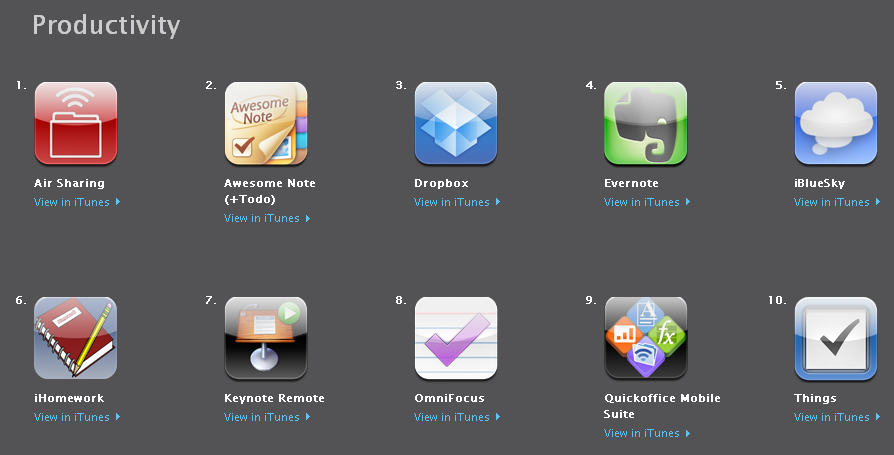 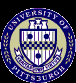 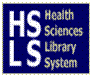 http://www.hsls.pitt.edu/molbio
Topics
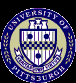 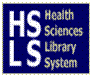 http://www.hsls.pitt.edu/molbio
Apps for
Literature Informatics
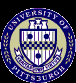 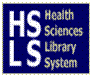 http://www.hsls.pitt.edu/molbio
Literature Informatics Apps
PubMed on Tap
JournalRss
Mendeley lite
PLoS Reader
SciVerse
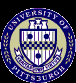 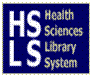 http://www.hsls.pitt.edu/molbio
PubMed on Tap: iPad/iPhone/iPod touch
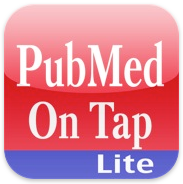 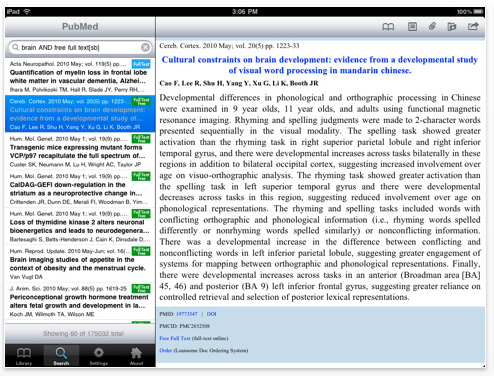 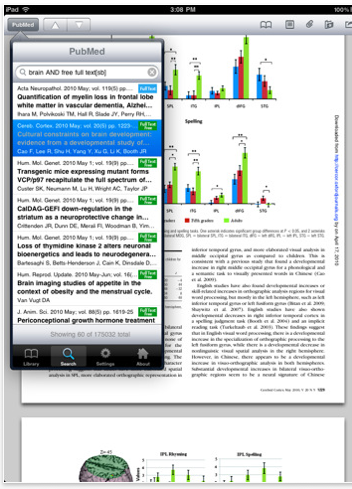 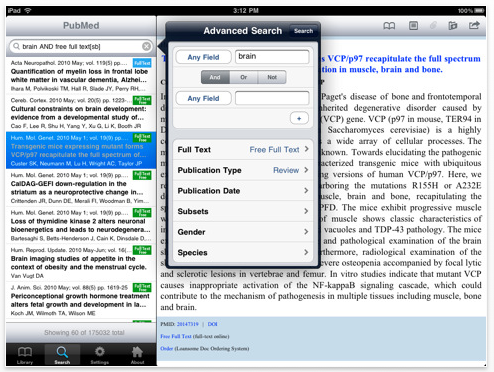 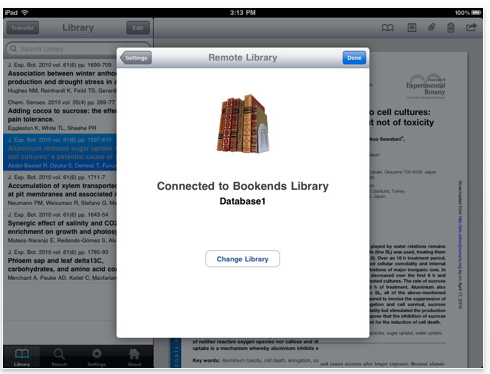 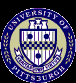 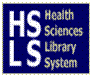 http://www.hsls.pitt.edu/molbio
JournalRSS: iPhone/iPod touch
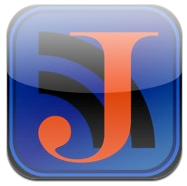 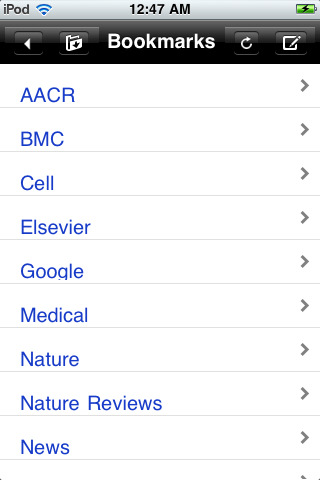 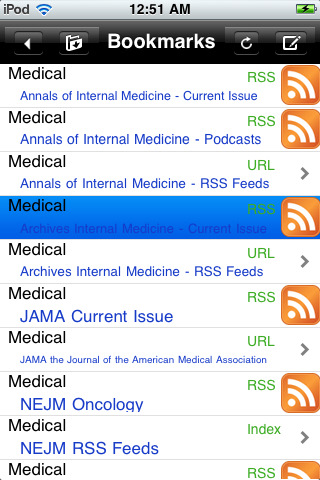 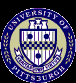 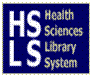 http://www.hsls.pitt.edu/molbio
Mendeley Lite: iPad/iPhone/iPod touch
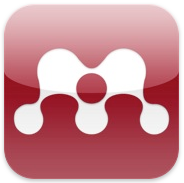 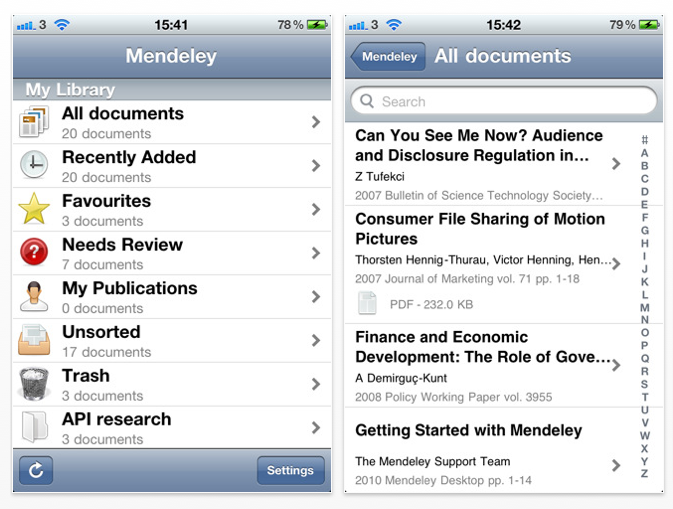 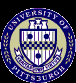 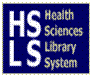 http://www.hsls.pitt.edu/molbio
PloS Reader:  iPad
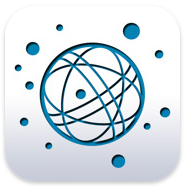 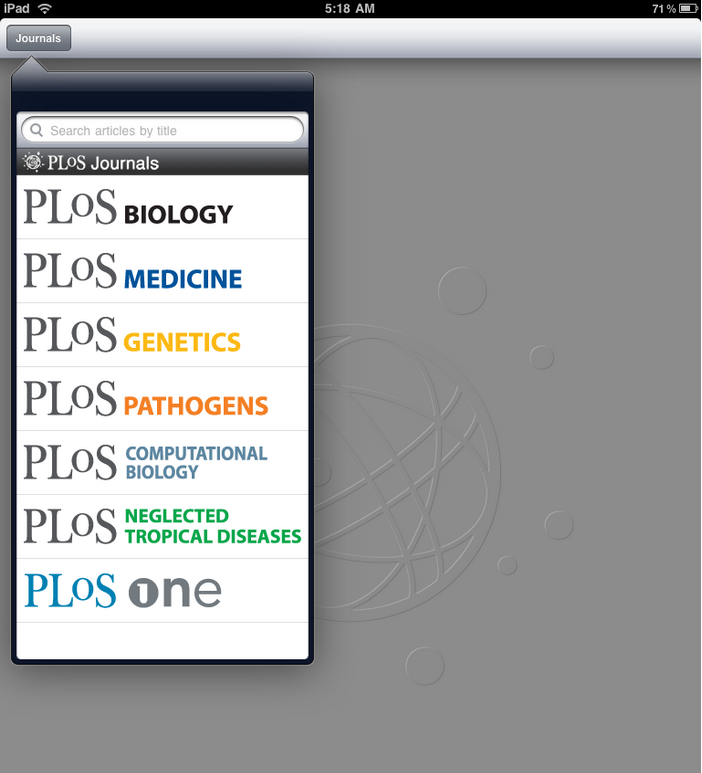 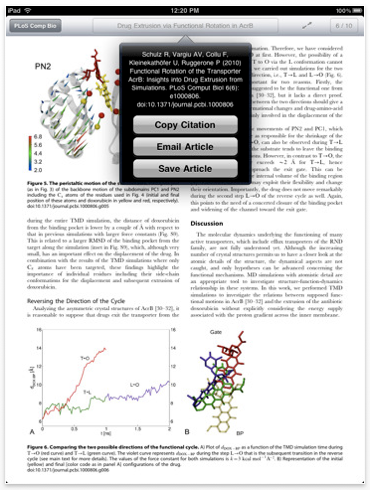 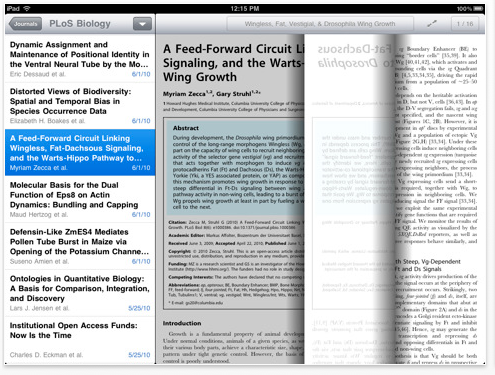 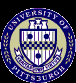 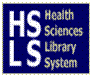 http://www.hsls.pitt.edu/molbio
SciVerse:  iPhone/iPod touch
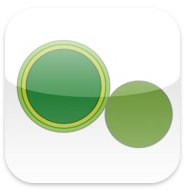 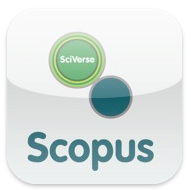 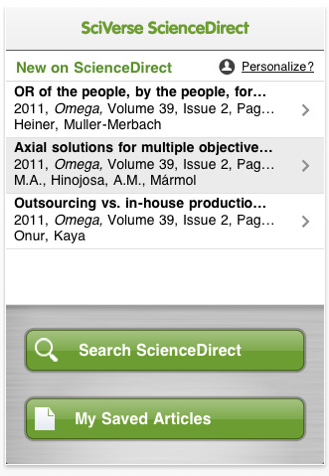 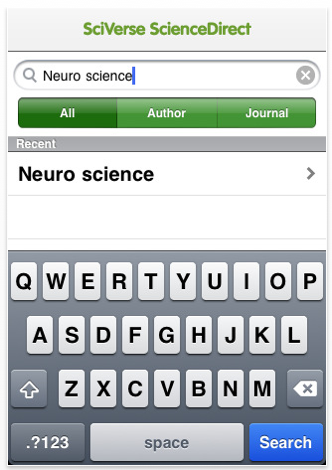 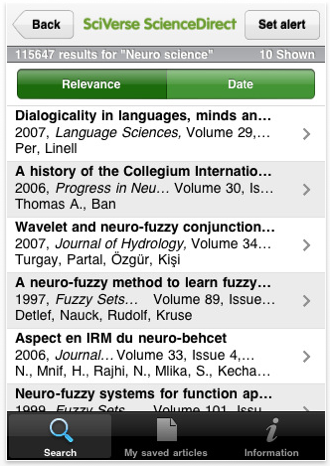 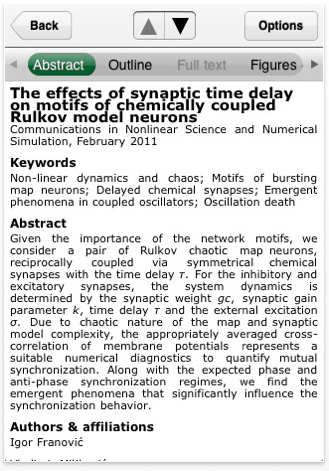 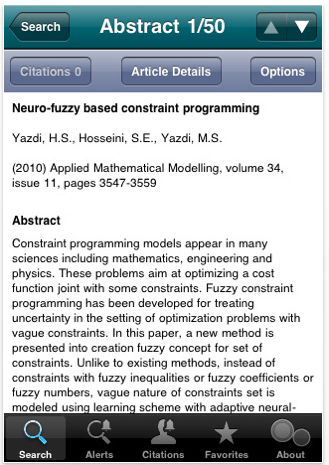 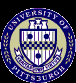 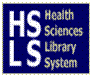 http://www.hsls.pitt.edu/molbio
Apps for 
Bioinformatics
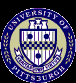 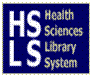 http://www.hsls.pitt.edu/molbio
Bioinformatics Apps
GeneIndex
BioGene
BioGPS
genomePad 
Molecules
iPathways
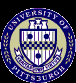 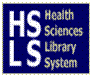 http://www.hsls.pitt.edu/molbio
GeneIndex: iPad/iPhone/iPod touch
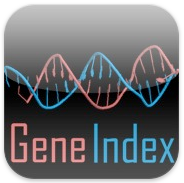 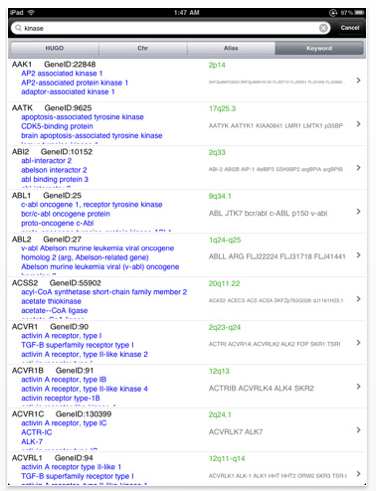 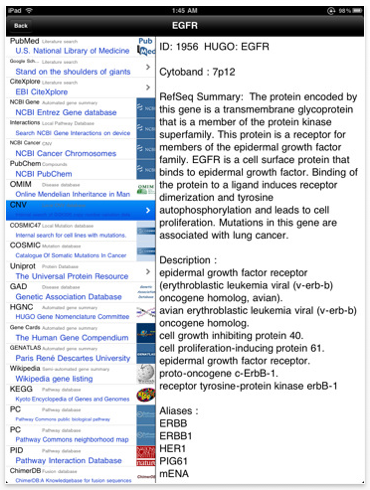 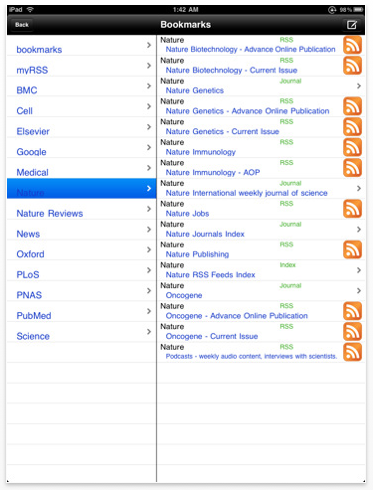 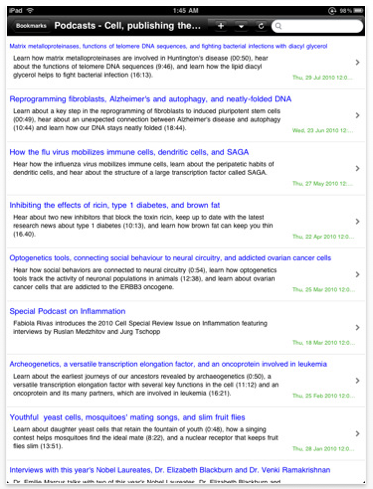 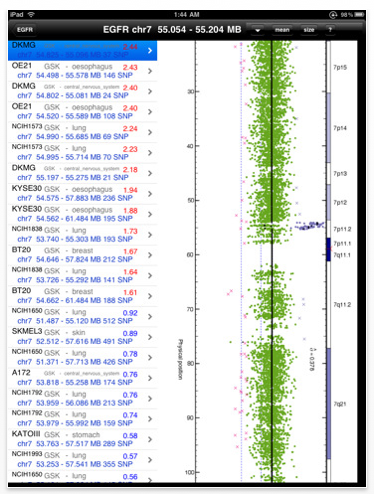 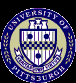 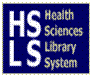 http://www.hsls.pitt.edu/molbio
BioGene: iPhone/iPod touch
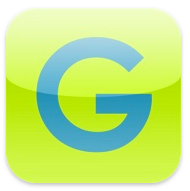 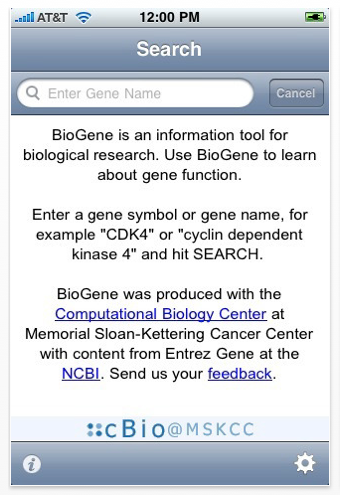 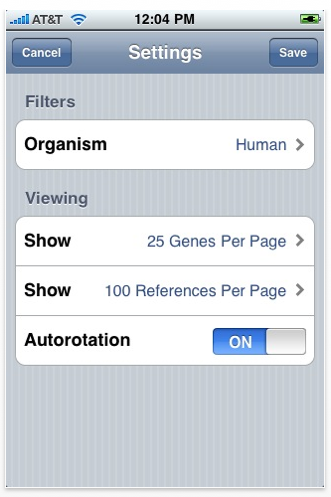 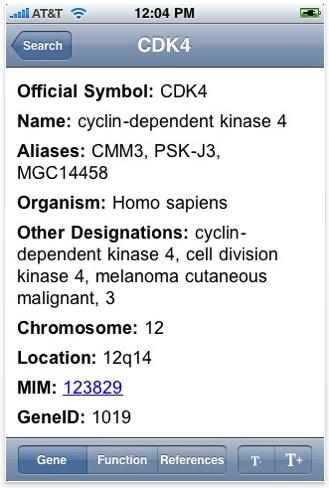 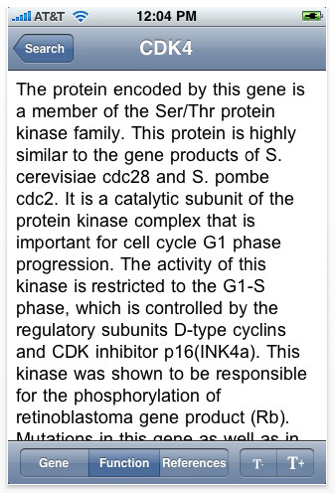 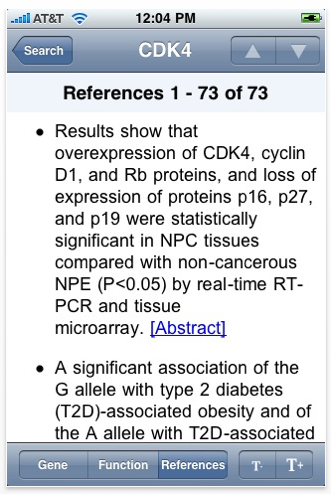 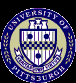 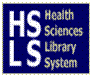 http://www.hsls.pitt.edu/molbio
BioGPS: iPhone/iPod touch
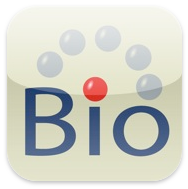 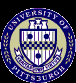 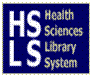 http://www.hsls.pitt.edu/molbio
BioGPS
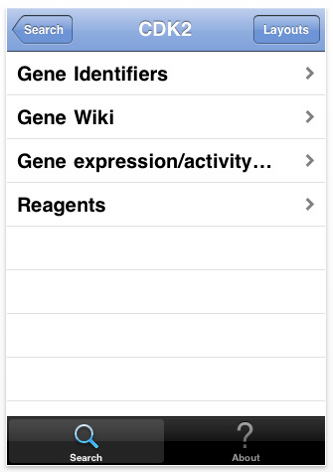 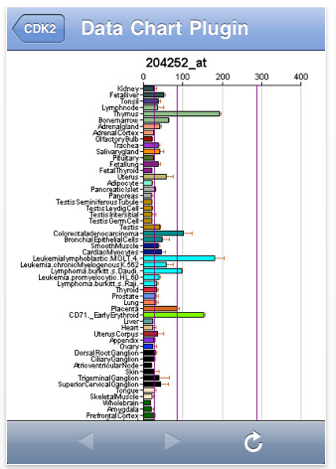 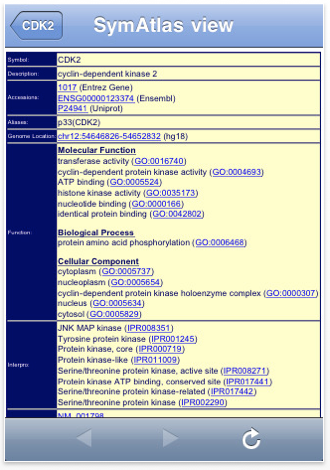 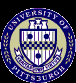 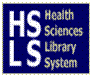 http://www.hsls.pitt.edu/molbio
genomePad: iPhone/iPod touch
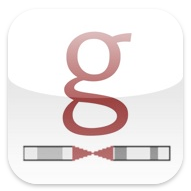 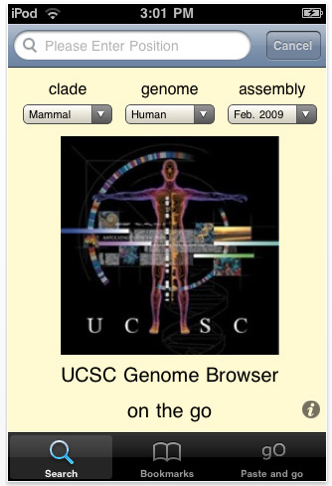 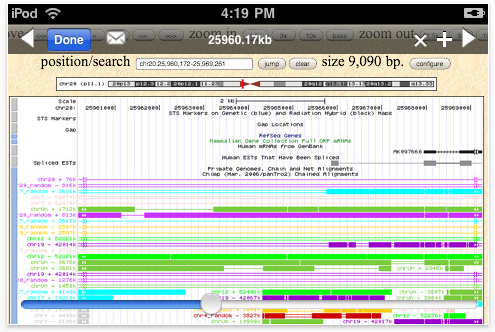 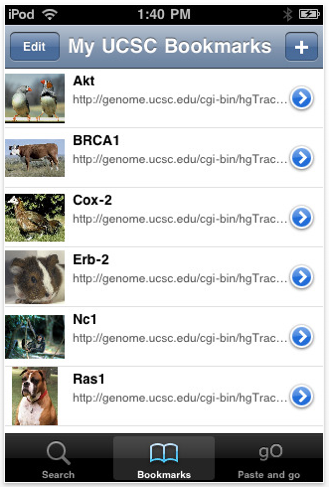 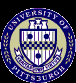 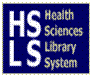 http://www.hsls.pitt.edu/molbio
Molecules:  iPad/iPhone/iPod touch
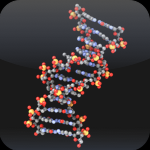 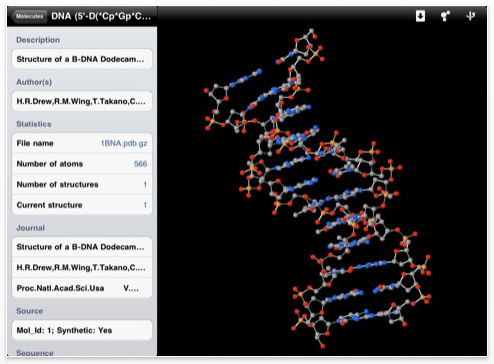 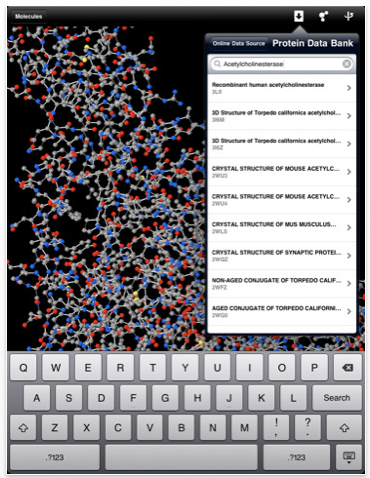 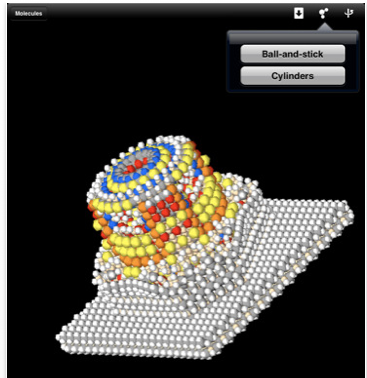 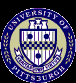 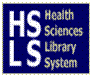 http://www.hsls.pitt.edu/molbio
iPathways:  iPad/iPhone/iPod touch
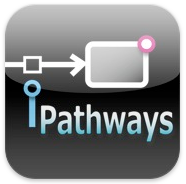 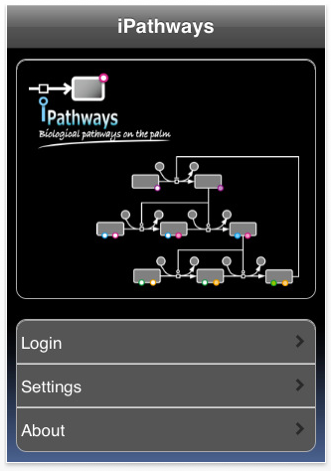 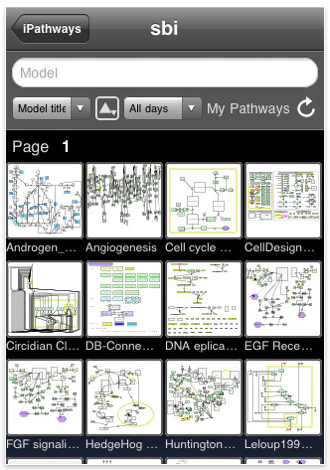 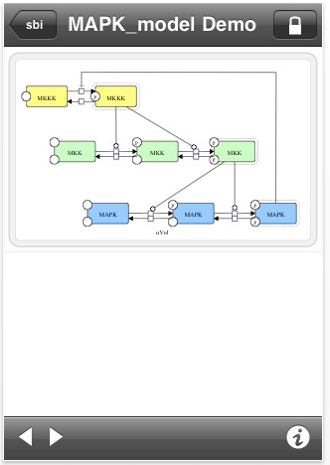 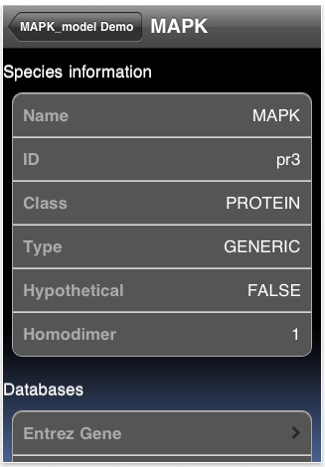 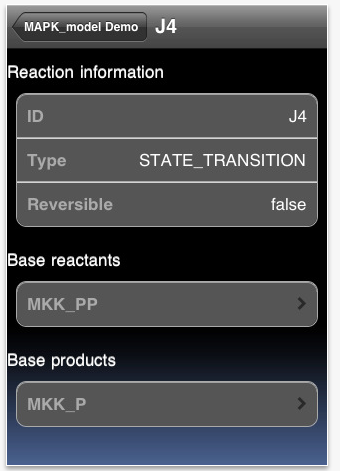 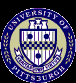 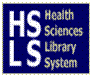 http://www.hsls.pitt.edu/molbio
Apps for
Research Lab Productivity
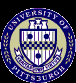 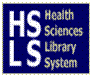 http://www.hsls.pitt.edu/molbio
Research Lab Productivity
Promega
Bio-Rad Real-Time PCR
NEB Tools
Gene Link: BioTools
Genetic Code
Protocolpedia
LabTimer
DropBox
Evernote
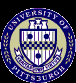 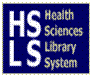 http://www.hsls.pitt.edu/molbio
Promega: iPad/iPhone/iPod touch
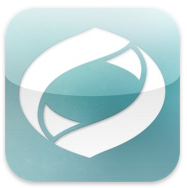 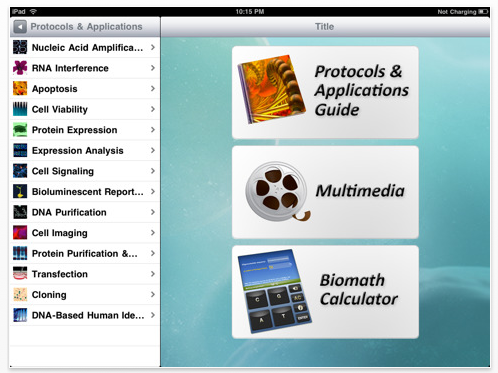 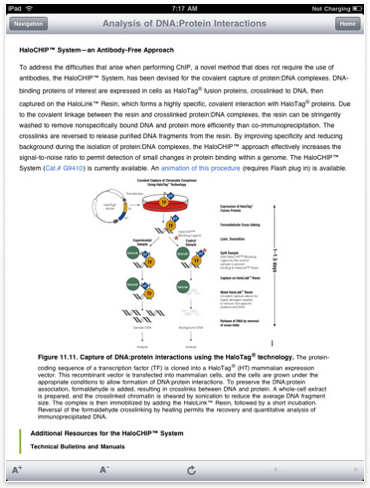 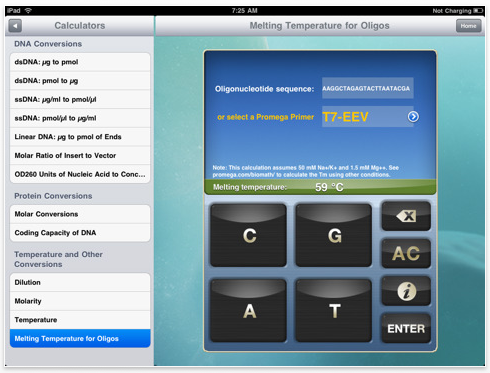 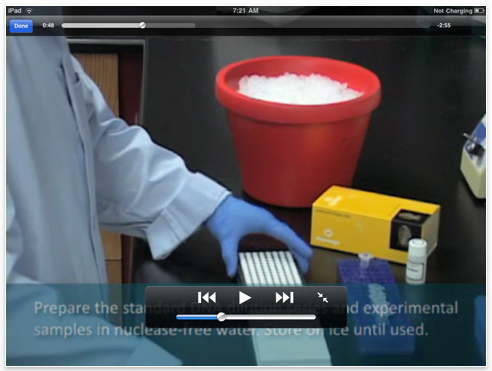 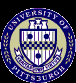 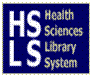 http://www.hsls.pitt.edu/molbio
Bio-Rad RT-PCR: iPhone/iPod touch
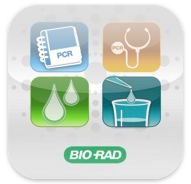 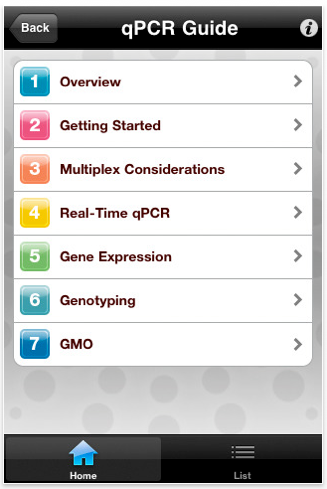 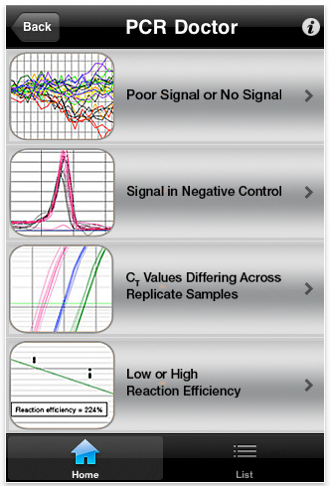 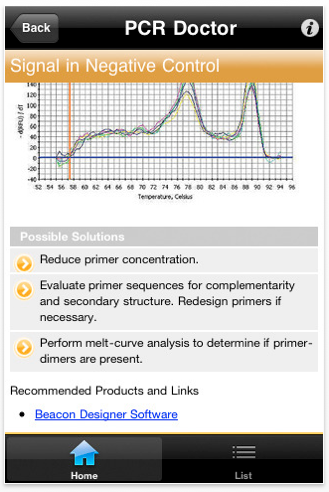 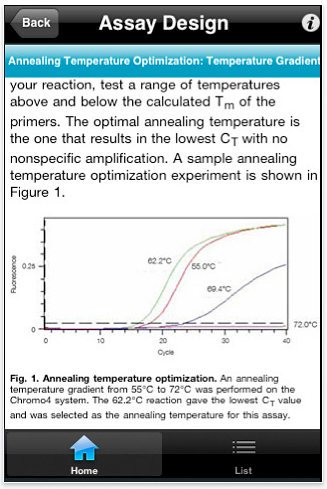 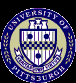 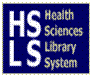 http://www.hsls.pitt.edu/molbio
NEB Tools: iPhone/iPod touch
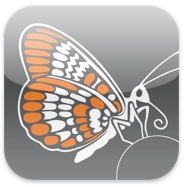 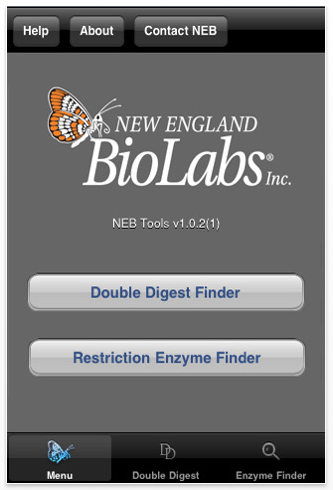 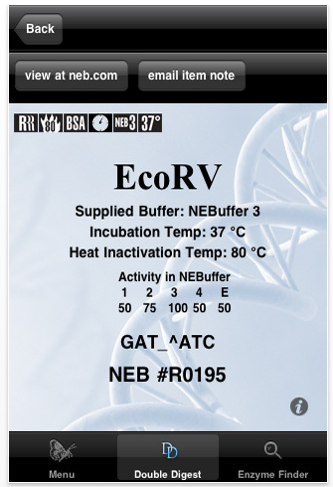 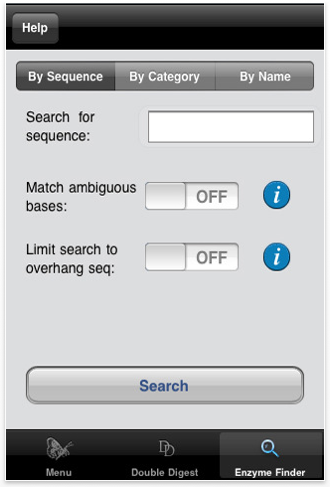 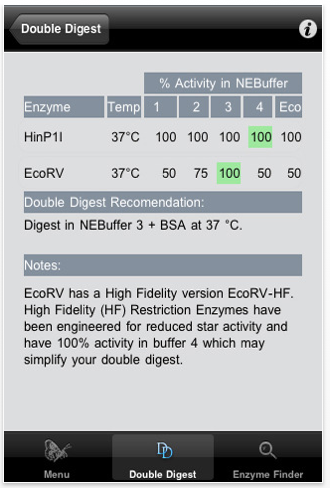 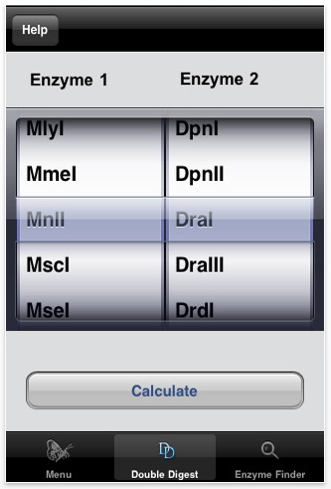 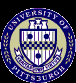 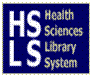 http://www.hsls.pitt.edu/molbio
Gene Link BioTools: iPhone/iPod touch
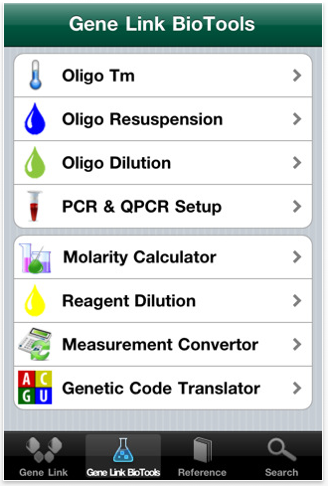 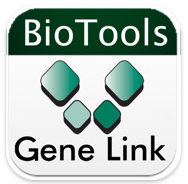 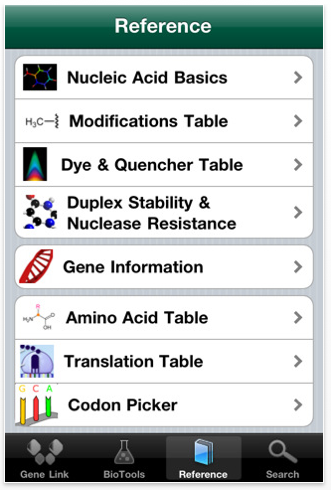 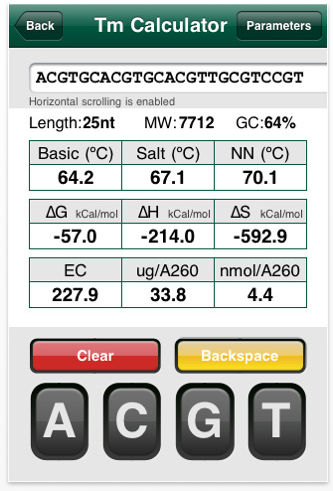 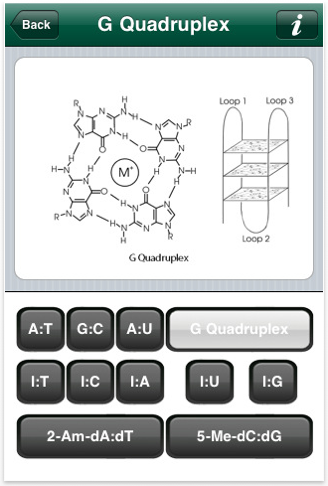 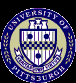 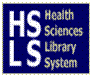 http://www.hsls.pitt.edu/molbio
Genetic Code: iPhone/iPod touch
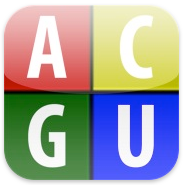 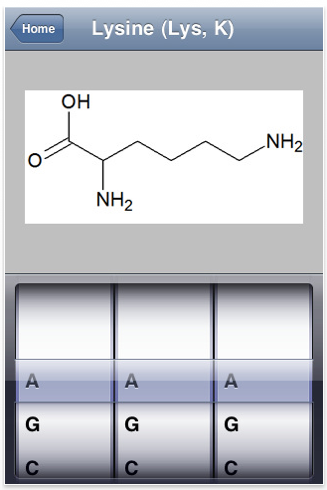 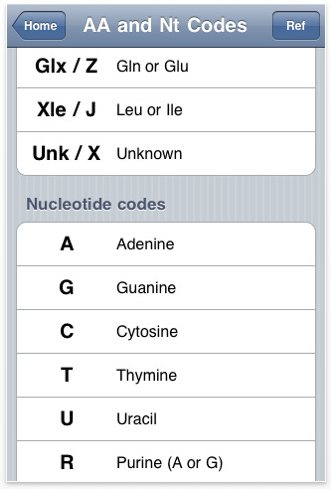 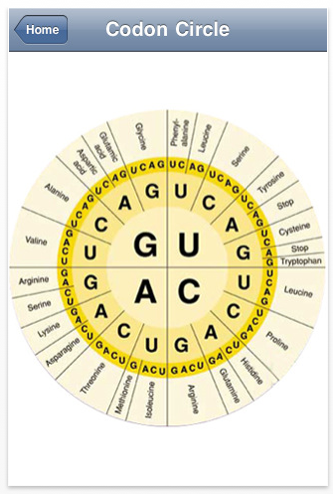 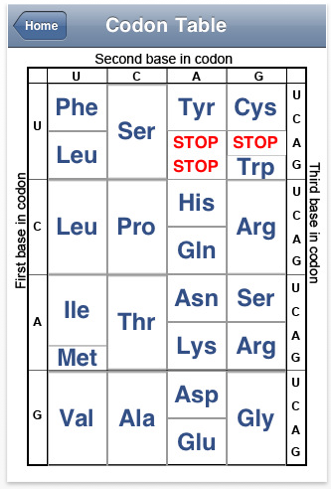 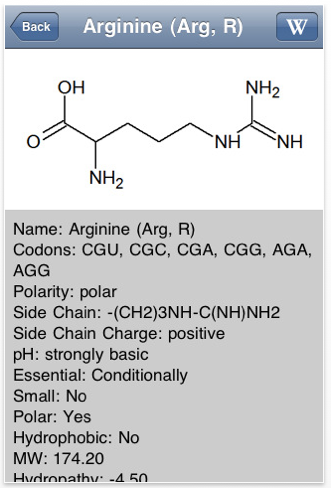 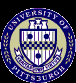 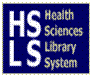 http://www.hsls.pitt.edu/molbio
Protocolpedia: iPhone/iPod touch
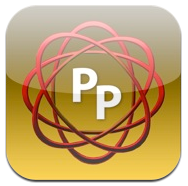 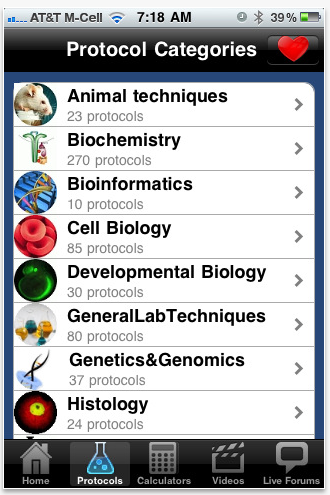 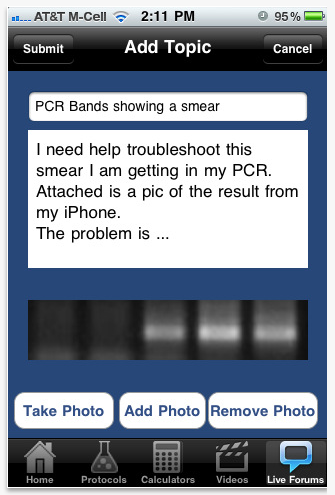 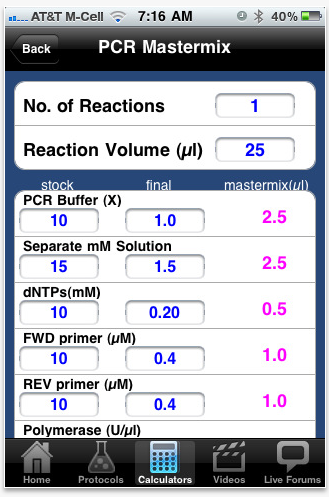 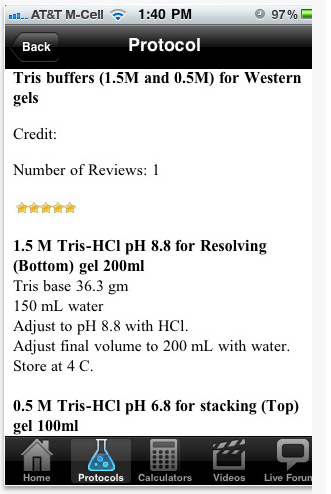 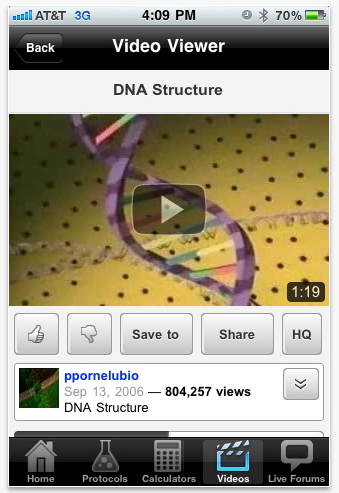 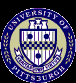 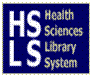 http://www.hsls.pitt.edu/molbio
LabTimer: iPad/iPhone/iPod touch
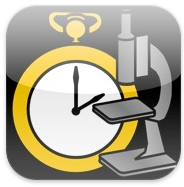 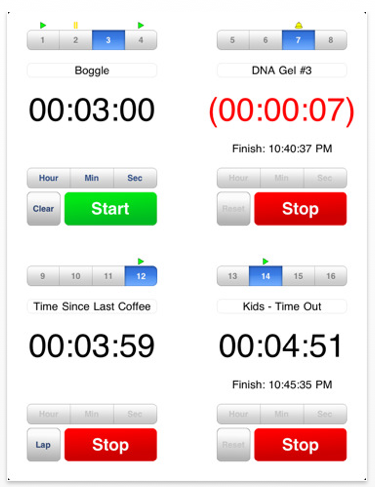 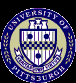 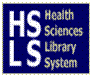 http://www.hsls.pitt.edu/molbio
DropBox:  iPad/iPhone/iPod touch
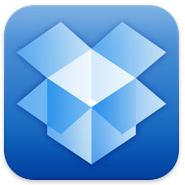 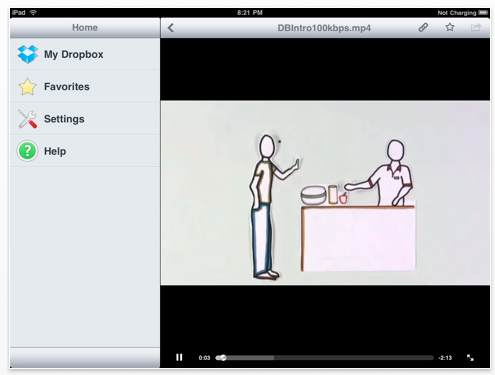 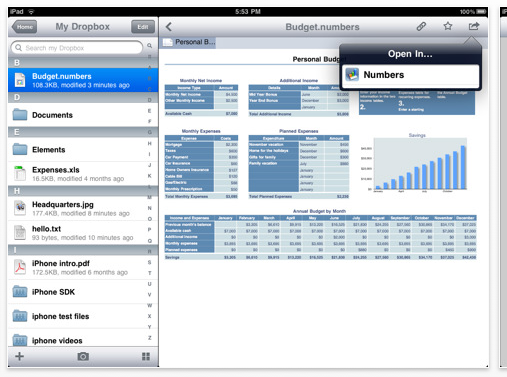 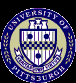 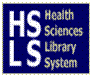 http://www.hsls.pitt.edu/molbio
Evernote: iPad/iPhone/iPod touch
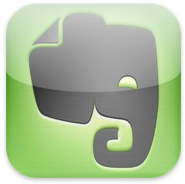 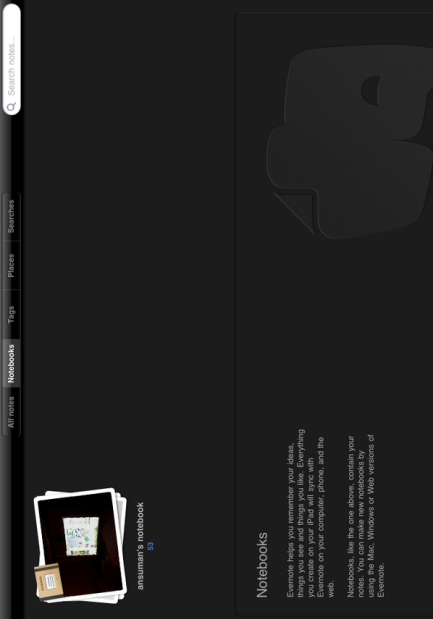 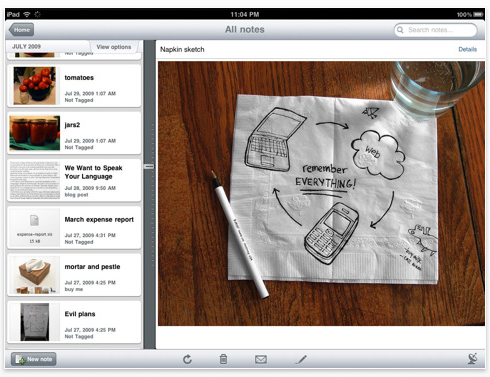 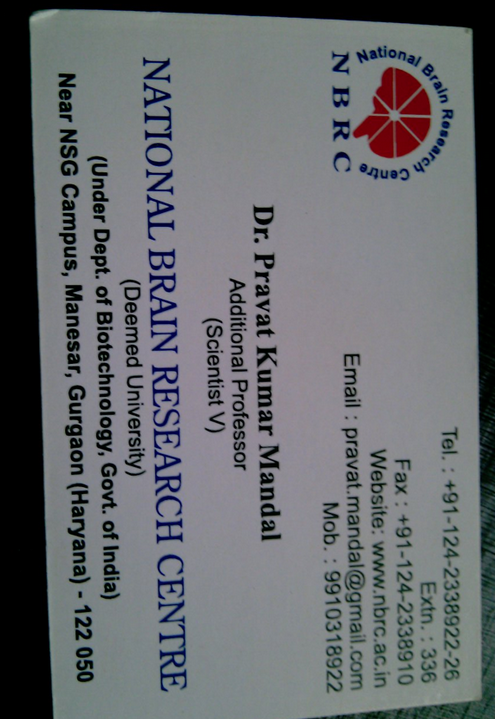 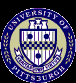 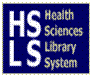 http://www.hsls.pitt.edu/molbio
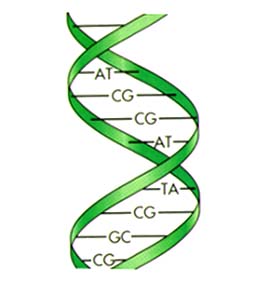 Thank you!Any questions?
Carrie L Iwema, PhD, MLS
iwema@pitt.edu 

http://www.hsls.pitt.edu/molbio
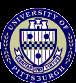 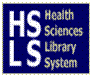